Service & Wirkungen
Leitende Fragen
Welche konkreten Leistungen werden angeboten? Welche Aktivitäten werden Sie durchführen?
Wer sind Ihre Stakeholder?
Welche Wirkungen haben Ihre Aktivitäten auf das Leben Ihrer Stakeholder?
Service & Wirkungen
Wirkungskette
Stakeholder A:
Output
Wirkungen
Aktivitäten
Input
Welche Aktivitäten haben eine Wirkung auf den Stakeholder?
Welche Wirkungen haben Ihre Aktivitäten auf das Leben Ihrer Stakeholder?
Welche Ressourcen investiert der Stakeholder in das Projekt?
Wie viele Aktivitäten wurden durchgeführt oder wie viele Produkte wurden verkauft? Wie viele Personen nahmen an den Aktivitäten teil?
Mein Projekt: Service & Wirkungen
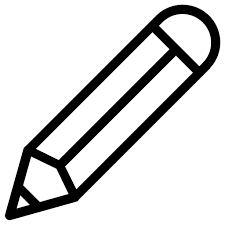 Wirkungskette
Stakeholder A:
Output
Outcome
Aktivitäten
Input
…
…
…
…
…
…
…
…
…
…
…
…